ZTM 316 Mekanizmalar 3.Hafta
Prof. Dr. Ramazan ÖZTÜRK
1
Kapalılık Biçimi: Bu sınıflandırmaya göre; mafsallar; mafsalı oluşturan elemanlar arasındaki temas, mekanizmanın mümkün olan tüm konumlarında devam ediyorsa kapalı, etmiyorsa açık mafsal adını almaktadır. Elemanların teması; eleman çiftinin geometrik şekli nedeniyle sağlanıyorsa şekil kapalı; ağırlık, yay, hidrolik kuvvet gibi bir dış kuvvetle sağlanıyorsa kuvvet kapalı mafsal adı verilmektedir.

Temas Şekli: Bu sınıflandırmaya göre; mafsallar nokta temaslı, çizgi temaslı ve yüzey temaslı olmak üzere üç gruba ayrılırlar. Nokta temaslı mafsallarda bir ya da daha çok nokta; çizgi temaslı olanlarda da bir ya da daha çok çizgi teması söz konusu olabilir. Tam bir yüzey teması ise ancak kayar mafsallarda olanaklıdır.
2
d)Hareket Şekli: Bu sınıflandırmaya göre; mafsallar düzlemsel ve hacimsel mafsallar olarak ikiye ayrılmaktadır. Yüzey temaslı mafsallara adi eleman çifti, nokta ve çizgi temaslı olanlara ise yüksek eleman çifti adı verilir. Yüksek eleman çiftlerinde temas yerlerindeki yüzey basıncı yüksektir. Bunlar konstrüktif olarak küçültülemezler. Adi eleman çiftlerinin temas yüzeylerinde ise basınç düşük olup; daha fazla yük taşıdıklarından mekanizma tasarımında genellikle bunlar tercih edilirler.
3
Temas şekillerine göre mafsallar
4
Teknikte en çok kullanılan adi eleman çiftleri olarak; döner çift, kayar çift ve vida çifti şekilde gösterilmiştir.
5
Adi eleman çiftlerinde temas eden yüzeyler, örneğin muylu ve yatak yüzeyleri geometrik olarak eşittir. Bir adi eleman çiftinin elemanlarının izafi hareketlerinde, bir ya da diğer elemana bağlanan bir nokta aynı yörüngeyi çizer. Buradan elemanların değiştirilebilme olanakları ortaya çıkar. Yüksek eleman çiftlerinde ise temas yüzeyleri genellikle geometrik eşitsizliğe sahiptir.
6
http://www.mechanicalclasses.com/2017/10/kinematics-pair-classification-of.html
Kinematik Zincirler :

    En az iki eleman çifti aracılığıyla hareket edebilecek biçimde birbirine bağlanmış uzuvlar topluluğuna kinematik zincir adı verilir. Eğer her bir uzuv, kinematik çiftler yardımıyla en az iki ayrı uzva bağlanmışsa kapalı zincir, aksi halde açık zincir adını alır. Açık zincirler, bir eleman çiftli uzuvları bulundururlar.
8
Açık zincire, kollu terazi örnek olarak gösterilebilir
9
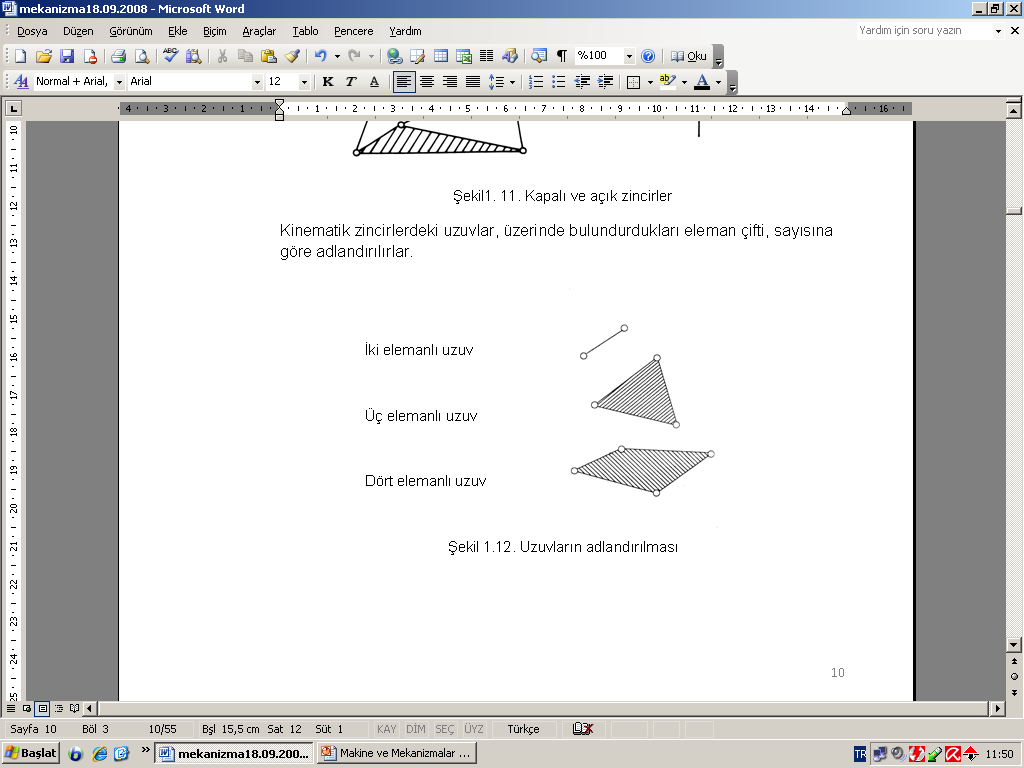 10
Kinematik zincirdeki tüm uzuvların hareketi bir düzlem içinde kalıyorsa düzlemsel zincir, 3 boyutta ise uzay (hacimsel) zinciri adı verilir. Uzuvlar bir küre üzerinde hareket ediyorlarsa küresel zincir denir.
11
Bir kinematik zincirde iki uzvun bağlı olduğu basit mafsallar yerine çok katlı mafsallar bulunabilir. Örneğin 3'lü bir uzuvda, iki eleman çifti arasındaki uzaklık sıfıra eşitlenirse çok katlı mafsal oluşur.
12